＜No.11 共有結合と電子式＞
動画の説明を参考に　  で囲まれた
原子に電子を書き込んでいこう。
■ポイント１．共有結合
1-A.水素分子(H2)の形成
＋
1+
1+
1+
1+
H2
H
H
1-B.水分子(H2O)の形成
＋
＋
８+
1+
８+
1+
1+
1+
H2O
O
H
H
【重要】（①　　　　　　）とは・・？？
原子同士がお互いの（②　　　　　　）を出し合い、それを共有して作る結合
※２個以上の原子が共有結合で結び付いた粒子のことを（③　　　　）という。
■ポイント２．電子式：元素記号の周囲に（④　　　　　　　）を点で表した式
不対電子
⇒ペアになっていない電子
Li
Be
B
C
（⑤　　　　　　）
  ⇒ペアになっている電子
N
O
F
Ne
2-A. 水分子(H2O)の形成を電子式で表現すると・・
＋
＋
８+
1+
８+
1+
1+
1+
共有電子対
a
O
O
＋
＋
H
H
H
H
非共有電子対
2-B. 二酸化炭素(CO2)の形成を電子式で表現すると・・
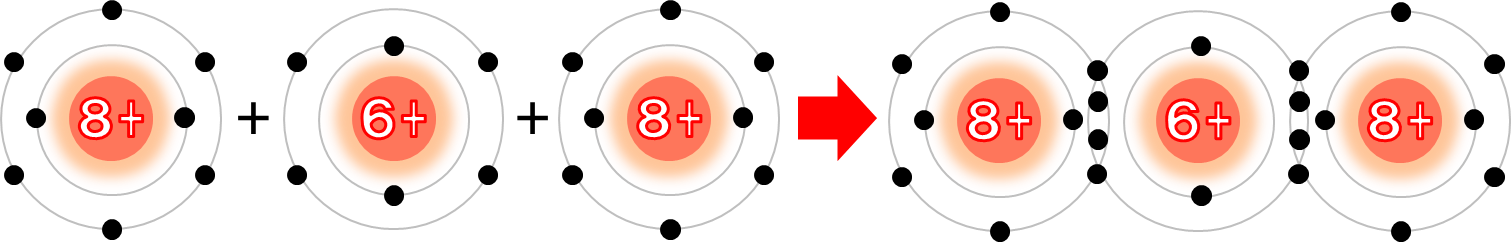 a
C
C
＋
＋
O
O
O
O
2-C. 窒素(N2)の形成を電子式で表現すると・・
＋
７+
７+
７+
７+
＋
N
N
N
N
※電子式で分子を表現するときは、不対電子が出来ないように注意して書く。
グループ課題
標準時間５～１０分
問題１：次の原子について電子式を作図せよ。
H
Na
Mg
Al
Si
He
P
S
Cl
Ar
問題２：次の原子が共有結合する様子を電子式で示せ。
＋
＋
H
Cl
Cl
Cl
H
Cl
Cl
Cl
（１）
（２）
塩化水素
塩素（分子）
＋
＋
（３）
H
N
H
N
H
H
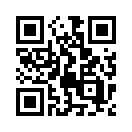 ＋
H
H
アンモニア
☝これだけは出来るようになっておこう。
　１．共有結合が形成される仕組みを理解する。（1-B.水分子の図が書けるようになる。）
　２．原子や分子の電子式が書けるようになる。